Research Methodology
Introduction
Re ---------------- Search.
 Re means (once more, afresh, anew) OR (back; with return to a previous state) 
Search means (look thorough or go over thoroughly to look something) OR (examine to find anything concealed)
Conti……
Research is defined as human activity based on intellectual application in the investigation of matter. 


The primary purpose for applied research is discovering , interpreting and the development of methods and systems for the advancement of human knowledge on a wide variety of scientific matter of our world and the universe.
Conti….
Meaning

 Research a systematic investigation designed to develop or contribute to generalizable knowledge about the variable one is interested.


 Research is an art of scientific investigation. Research means to a search for a knowledge. Research as a scientific & systematic search for information on a specific topic.
Conti…..
Definition
According to Marry and Redman, Research is a careful & systematic effort of gaining new knowledge”.

According to Clifford Woody, “ Research comprises of defining & redefining problem formulating hypothesis (suggested solution), collecting, organizing & evaluating data, making, deduction & reaching conclusion & at list carefully testing the conclusion to determine whether they fit the formulating hypothesis or not”.
Conti….
Steps of research
Determine the problem and define the question to answer.
Find general background about your problem/question.
Use the library catalog, mirlyn to find books
Use article indexes to find and follow the research regarding your problem/question
Consider using the internet to find government information and open access article related to your topic.
Collect , read, evaluate and write what you have learn .
Cite the information you have found  so that others will be able to follow your research trail.
Conti….
Characteristics
Originates with a question or problem. 
Require clear articulation of a goal. 
Follows a scientific plan or procedure. 
Often divides main problem into sub-problems. 
Guided by specific problem, question or hypothesis. 
Accepts certain critical assumptions. 
Requires collection and interpretation of data. 
Returning in nature.
Conti…
Types of Research

Descriptive vs. Analytical
Applied vs. Fundamental
Quantitative vs. Qualitative
Conceptual vs. Empirical
Some Other Types of Research
One-time research or longitudinal research
Field-setting research or laboratory research or simulation research
Clinical or diagnostic research
Exploratory or Formalized
Historical research
Conclusion-oriented and decision-oriented
Conti….
Identification and Formulation of Research Problem
A research problem is a question that a researcher wants to answer, or a problem that a researcher wants to solve. 

A research problem is the situation that causes the researcher to feel apprehensive, confused and ill at ease.

Identification & Formulation of research problem is a first step in the research process.  It is believed that most of the good research studies needs lot of time for selection of a research problem.
Conti….
Hypothesis

When a prediction or a hypothesized relationship is to be tested by scientific methods, it is termed as “research hypothesis”. 

hypothesis is a formal question that he intends to resolve. Thus a hypothesis may be defined as a proposition or a set of proposition set forth as an explanation for the occurrence of some specified group of phenomena either asserted merely as a provisional conjecture to guide some investigation or accepted as highly probable in the light of established facts. Quite often a research hypothesis is a predictive statement, capable of being tested by scientific methods, that relates an independent variable to some dependent variable.
Conti…..
For example, consider statements like the following ones:
      “Students who receive counselling will show a greater increase in creativity than students not receiving counselling” Or “the automobile  A
is performing as well as automobile B.”
Conti….
Characteristics of Hypothesis
Hypothesis should be clear and precise.
Hypothesis should be capable of being tested.
Hypothesis should state relationship between variables, if it happens to be a relational hypothesis.
Hypothesis should be limited in scope and must be specific.
Hypothesis should be stated as far as possible in most simple terms so that the same is easily understandable by all concerned.
Conti….
Hypothesis should be consistent with most known facts.
Hypothesis should be amenable to testing within a reasonable time.
Hypothesis must explain the facts that gave rise to the need for explanation.
Conti….
Research Design
    “The arrangement of conditions for collection and analysis of data in a manner that aims to combine relevance to the research purpose with economy in procedure.”
  The designing decisions happen to be in respect of:
(i) What is the study about?
(ii) Why is the study being made?
(iii) Where will the study be carried out?
(iv) What type of data is required?
(v) Where can the required data be found?
(vi) What periods of time will the study include?
(vii) What will be the sample design?
Conti……
viii) What techniques of data collection will be used?
(ix) How will the data be analyzed?
(x) In what style will the report be prepared?
Conti…
Split the overall research design into the following parts:
(a) sampling design
The method of selecting items to be observed;
(b) Observational design
The conditions under which the observations are to be made;
(c) statistical design 
The question of how many items are to be observed and how the information and data gathered are to be analyzed;
(d) Operational design
The techniques by which the procedures specified in the sampling, statistical and observational designs can be carried out.
Conti….
Research design must, at least, contain—
(a) A clear statement of the research problem.

(b) procedures and techniques to be used for gathering information.

(c) The population to be studied.

(d) Methods to be used in processing and analyzing data.
Conti….
Research Ethics
Ethics are norms of conduct that distinguish between acceptable and unacceptable behavior.
Ethics are the principles and guidelines that help us to uphold things we value.
Meaning
Research ethics involves the application of fundamental ethical principles to a variety of topics involving scientific research.
Research ethics educates and monitors a scientist conducting a research to ensure a high ethical standards.
Conti….
Importance of Research Ethics
Respect and cause no harm to the participants.
As a sign of respect for other researchers and cause no harm to the participants.
It is a professional requirement.
It is a requirement to obtain funding.
Failing to conduct research ethically result in research/researcher being dismissed or rejected by the research community
Conti….
Basic Principles of Research Ethics
Honesty
Objectivity
Integrity
Carefulness
Openness
Respect for intellectual property
Confidentiality
Respect for Colleagues
Non discrimination
Social Responsibility
Conti….
Important Areas in Research Ethics

Authorship
Plagiarism
Peer Review	
Research with animals
Research with human subjects
Research misconduct
Review of Literature
A literature review is an account of what has been published    on a topic by accredited scholars and researchers.
 To identify gaps identify gaps in the research area .
 To avoid reinventing the wheel avoid reinventing the wheel .
 To carry on from where others have already carry on from where others have already completed .
To identify other people working in the same identify other people working in the same fields.  
To fathom the depth of knowledge fathom the depth of knowledge of your subject area .
To identify opposing view supposing views .
To put your work into wider perspective put your work into wider perspective .
Conti….
To identify methods that could be relevant to your project. 
To identify seminal works in your area. 
To provide the intellectual context for your own work, enabling you to position your project in relation project in relation to other work.
Conti…
Purpose
The purpose of a literature review is to convey to the reader previous knowledge & facts established on a topic, & their strength & weakness. 
The literature review allows the reader to be updated with the state of research in a field & any contradictions that may exist with challenges findings of other research studies.
It helps to develop research investigative tools & to improve research methodologies. 
It also provide the knowledge about the problems faced by the previous researchers’ while studying same topic. Besides enhancing researchers’ knowledge about the topic.
Conti…
Place each in  the context of its contribution to the understanding of subject under review.

Describe    the relationship of each study to other research studies under consideration. Identify new ways to interpret & shed light on any gaps in previous research. Resolve conflicts amongst seemingly contradictory previous studies.

Identify areas of prior scholarship to prevent duplication of effort. Point a way forward for further research.
Conti…..
Sources of Literature










  Fig1:Sources of literature
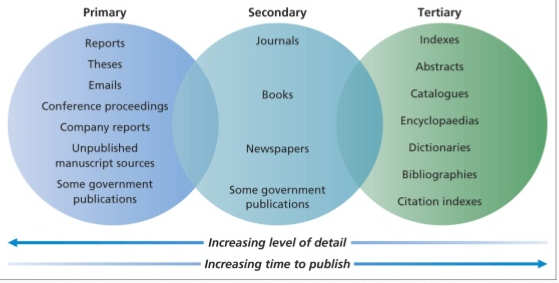 Conti….
Primary Sources
 Literature review mostly relies on primary sources ,i.e. research reports, which are description of studies written by researchers who conducted them.

A primary sources is written by a person who developed the theory or conducted the research, or is the description of an investigation written by the person who conducted it.

Most primary sources are found in published literature.

Secondary Sources
Secondary source research documents are description of studies prepared by someone other than the original researcher.
Conti….
They are written by people other than the individuals who developed the theory or conducted the research.
The secondary sources may be used when primary sources are not available or if researchers want external opinions on an issue or problem or even the results of their own research.
Electronic Sources
Computer-assisted literature search has revolutionized the review of literature.

These searches, however, for a variety of reasons may not provide the desired references.

Electronic literature search through web maybe very useful, but sometimes it can be time consuming & unpredictable.
Conti….
Steps of Literature Review
Planning
Reading and Research
Analyzing
Drafting
Revising
Conti..
Planning
Focus
What is the specific thesis, problem, or research question that my literature review helps to define?
Identifying a focus that allows you to:
Sort and categorize information
Eliminate irrelevant information
Type
What type of literature review am I conducting?
Theory; Methodology; Policy; Quantitative; Qualitative.
Conti…
Scope
What is the scope of my literature review?
What types of sources am I using?

Academic Discipline
What field(s) am I working in?
Thank You